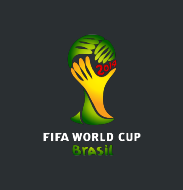 WELCOME !
to an event rich with tradition
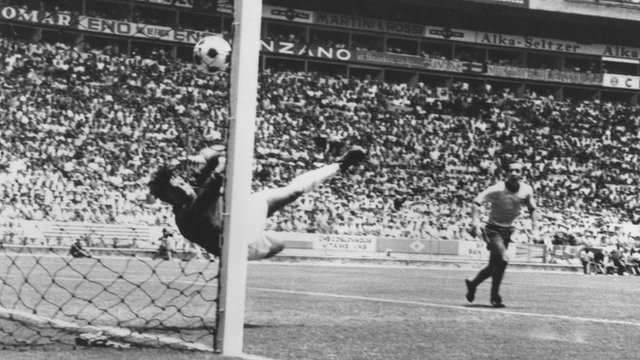 Begins  16:00 EDT  12-6-2014
immediately following …
Welcome to
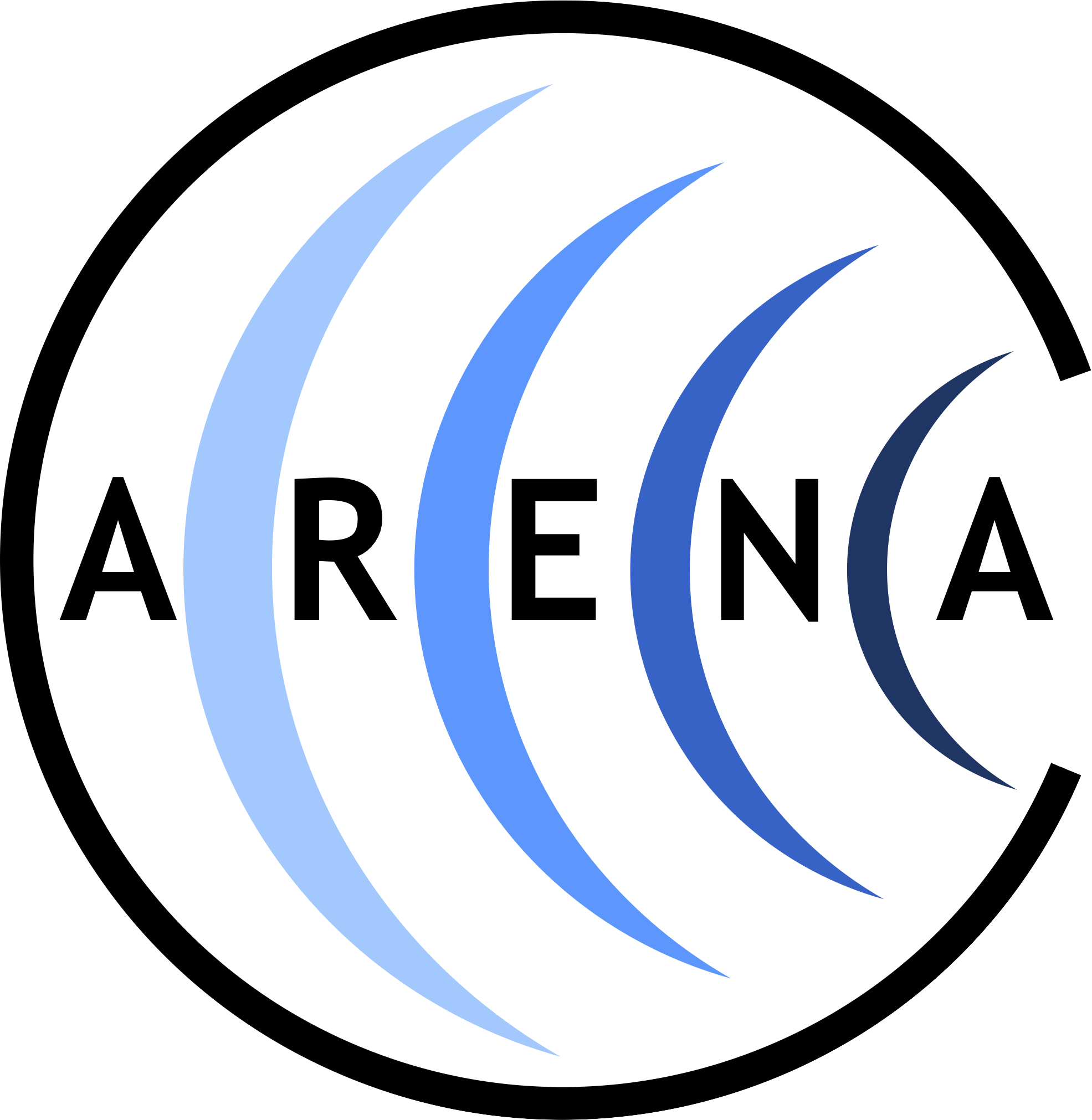 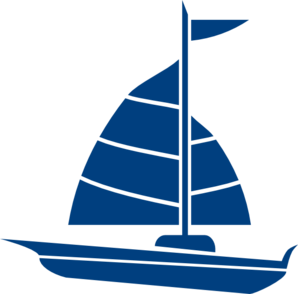 2014
…and beautiful Annapolis Maryland!
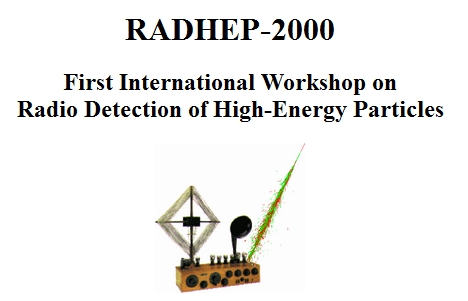 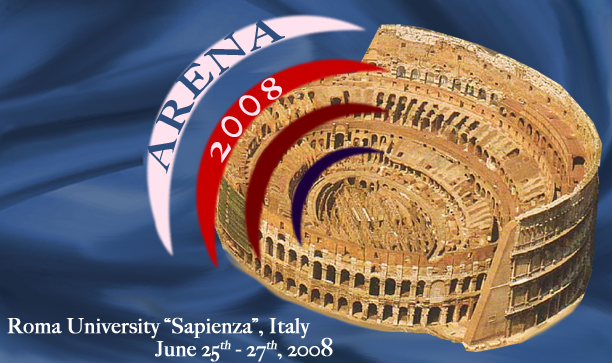 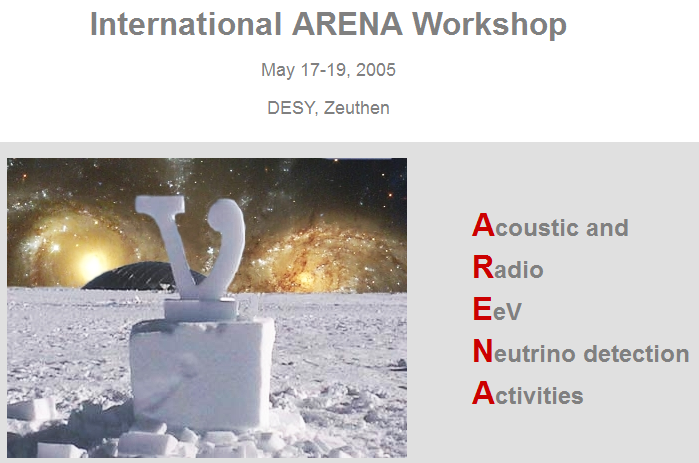 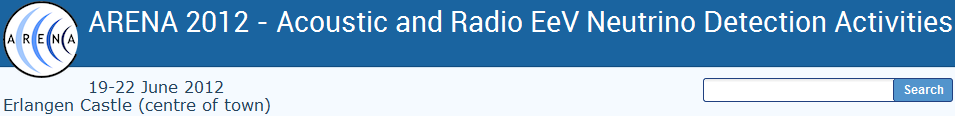 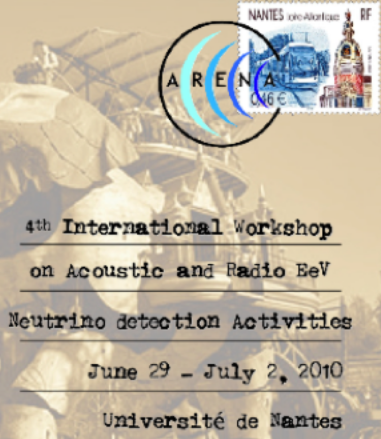 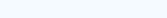 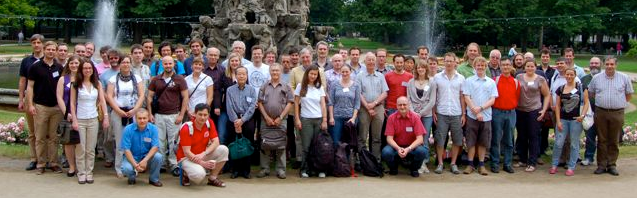 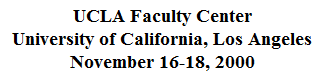 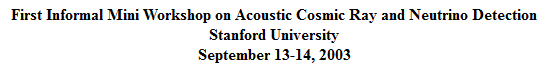 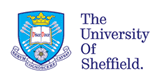 ARENA 2006
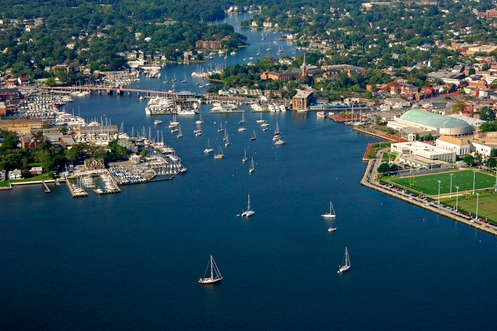 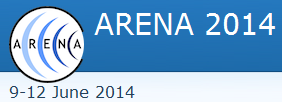 ARENA Advisory Board
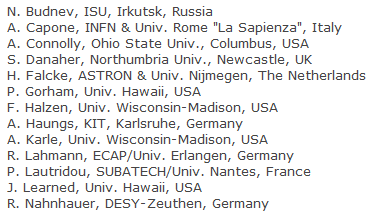 Local Organizing Committee

Kara Hoffman
David Seckel
Naomi Russo
Maura Perkins
Kim Krieger
Ryan Caulfield & Ryan Maunu
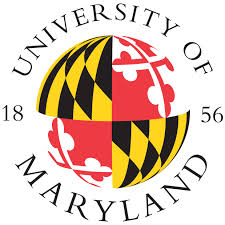 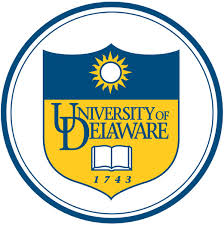 Sponsors
The Center for Experimental Fundamental Physics at the University of Maryland

The University of Maryland/NASA Goddard Joint Space Institute

The Bartol Research Institute at the University of Delaware

The University of Maryland Department of Physics

The University of Delaware Department of Physics and Astronomy

The Wisconsin IceCube Particle Astrophysics Center
Program
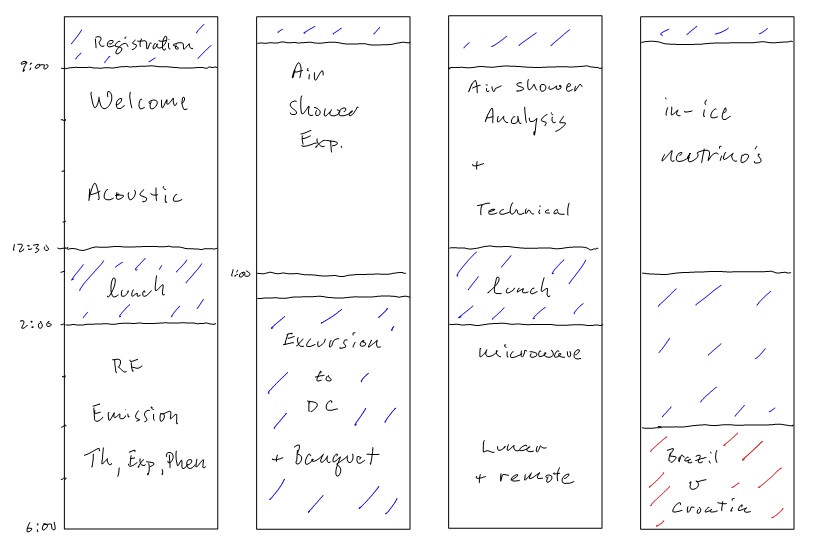 Let’s begin ….